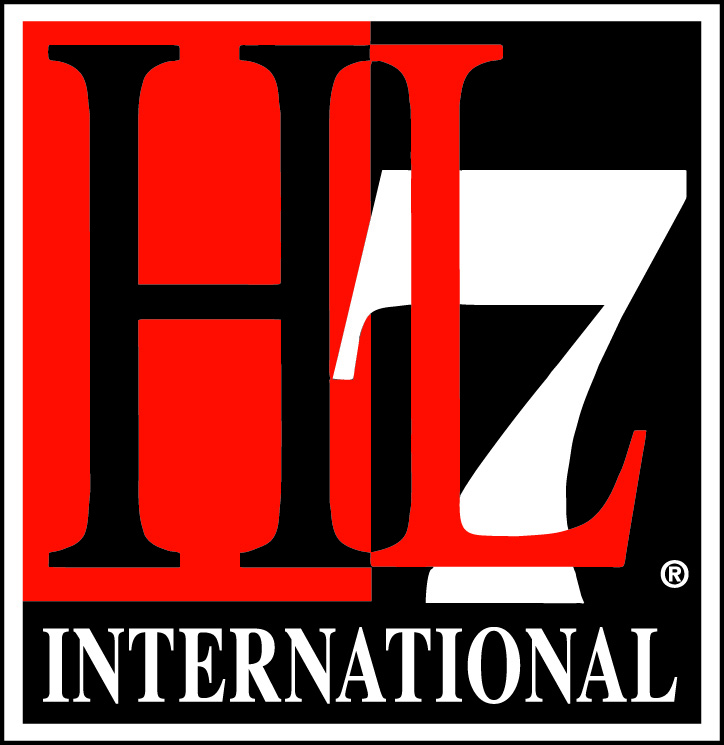 CDA® Release 2.0 compared to HTML 5 and Microdata
Keith W. Boone
Standards Architect, GE Healthcare
Member, HL7 Boardkeith.boone@ge.com
W3C Workshop on Data and Services Integration
October 21, 2011
What is the Clinical Document Architecture?
HL7, ANSI and ISO standard for the exchange of clinical documents and notes.
XML format used to represent dictated, scanned, or electronic reports in exchanges between Health IT systems.
Used in regional and national programs in US, Canada, Europe
Required in US Federal Regulation for use in Certified Health IT solutions under ARRA
Canada Health Infoway selected Standard
European Patients Smart Open Services
Japan, China, Korea, Brazil, Argentina, Australia …
A CDA Header
<ClinicalDocument xmlns="urn:hl7-org:v3" xmlns:xsi="http://www.w3.org/2001/XMLSchema-instance">
  <realmCode code="US" /> 
  <typeId extension="POCD_HD000040" 	root="2.16.840.1.113883.1.3" /> 
  <templateId root="2.16.840.1.113883.20.1" /> 
  <id root="1.3.6.4.1.4.1.2835.2.999021.1" /> 
  <code code="34133-9" 
	displayName="SUMMARIZATION OF EPISODE NOTE" 	codeSystem="2.16.840.1.113883.6.1"	codeSystemName="LOINC" /> 
  <title>Good Health Clinic Care Record Summary</title> 
  <effectiveTime value="20050303171504+0500" /> 
  <confidentialityCode code="N“ codeSystem="2.16.840.1.113883.5.25" /> 
  <languageCode code="en-US" /> 
  <setId root="1.3.6.4.1.4.1.2835.2.999021" /> 
  <versionNumber value="1" />
				 ⋮
A CDA Section
<component>
	<section>
		<templateId root="1.3.6.1.4.1.19376.1.5.3.1.4.1"/>
		<id …/>
		<code	code="29299-5" 			displayName="REASON FOR VISIT" 			codeSystem="2.16.840.1.113883.6.1"			codeSystemName="LOINC"/>
		<title>Reason for Visit</title>
		<text>…</text>
		<author>…</author>	
		<entry>…</entry>
		 <component>…</component>
	</section>
</component>
CDA Narrative
<paragraph>Follow-up for Ankle Sprain</paragraph>

<list>
	<item>Indomethacin, 50mg bid with food, 1
					2/10/2003 - present</item>
	<item>Acetaminophen with codeine, #3 1-2 tablets 
					 for pain as needed, 03/28/2005</item>
</list>

<table border="1">
	<thead>
		<tr><th>Date</th><th>Height</th><th>Weight</th></tr>	</thead>
	<tbody>		<tr><th>3/28/2005</th><th>5"9"</th><th>215 lbs.</th></tr>	</tbody>
</table>
Semantic Annotation
<section	>…
	<text> …
		<tr ID="tmpo-1">    		<th ID="tmpc-1">Temp</th><td ID="tmp-1">98.8</td> 	</tr> …
	<text>		
	<entry>
		<observation classCode="OBS" moodCode="EVN">
			<id root="1.3.6.4.1.4.1.2835.2.999021.1" extension=''OBS-1'/> 
			<code code="11289-6" codeSystem=" 2.16.840.1.113883.6.1"
				codeSystemName="LOINC“ 	displayName="Body Tempurature">
				<originalText><reference value="#tempc-1" /></originalText>
			</code>
			<text mediaType="text/xml"><reference value="#tmpo-1" /></text>
			<value xsi:type="PQ" value="98.8" unit="[degF]">
  				<translation>					<originalText><reference value="#temp-1" /></originalText>				</translation>
			</value>
		</observation>
	</entry>
</section>
CDA Similarities with HTML 5
Header/Body Structure
Metadata
Narrative Content Structure
Paragraphs, Lists, Tables
Multimedia
Styling
Identifiers
Extensibility (Microdata)
Annotation
Differences between CDA and HTML 5
HTML 5
Scripting
Complex Styling
Forms
Applications for Native Display
Native Editing Tools
Microdata
Multiple Model Support
User Friendly Documentation
CDA Release 2.0
Schema 
Self-encapsulated Multimedia
XML Schema
Namespaces
An Example CDA Document in HTML 5
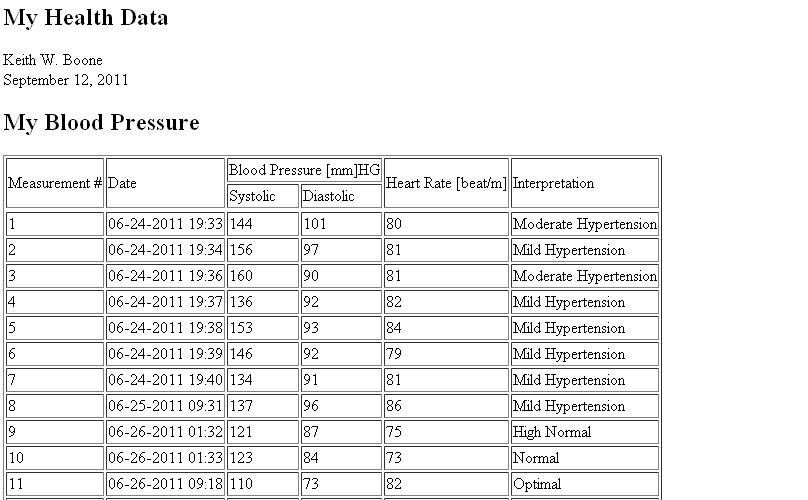 Inside the HTML 5 Content (Header)
<article itemscope="itemscope“  itemtype="urn:hl7-org:v3:rim:Document" 	itemid="urn:hl7-org:v3:dt:II:2.16.840.1.113883.19.1:1">	<header><hgroup><h1 itemprop="title">My Health Data</h1></hgroup>		<div><meta itemprop="code" content="2.16.840.1.113883.6.1:34133-9"/>			<span itemscope="itemscope" itemtype="urn:hl7-org:v3:rim:participant"				itemid="urn:hl7-org:v3:dt:II:2.16.840.1.113883.19.2:1"  itemprop="author">				<time itemprop="time" datetime="2011-09-12"/>				<meta itemprop="person" content="Keith W. Boone"/></span>			<div itemscope="itemscope" name=“recordTarget" 				itemtype="urn:hl7-org:v3:rim:participant“ content="Keith W. Boone">				<span itemscope="itemscope" 					itemtype="urn:hl7-org:v3:rim:person" itemprop="person">					<span itemscope="itemscope" itemprop="name" itemtype="urn:HL7:v3:dt:II:PN">						<span itemprop="given">Keith</span> 						<span itemprop="given">W.</span><span itemprop="family">Boone</span>					</span></span>				<meta itemscope="itemscope" itemprop="custodian" content="Keith W. Boone"/>				<meta itemprop="confidentialityCode" itemtype="urn:hl7-org:v3:dt:CD“					content="2.16.840.1.113883.5.25:N"/><br/>				<time itemprop="effectiveTime" pubdate="pubdate“ 					datetime="20110912">September 12, 2011</time>			</div>		</div>    </header>
Inside the HTML 5 Content (Section)
<section>        <header>            <hgroup><h2>My Blood Pressure</h2></hgroup>            <meta itemprop="code" content="2.16.840.1.113883.6.1:35094-2"/>        </header>        <table border="1">            <thead>                <tr><td rowspan="2">Measurement #</td>                    <td rowspan="2">Date</td>                    <td colspan="2">Blood Pressure [mm]HG</td>                    <td rowspan="2">Heart Rate [beat/m]</td>                    <td rowspan="2">Interpretation</td>                </tr>                <tr><td>Systolic</td><td>Diastolic</td></tr>            </thead>            <tbody>                <tr><td>1</td>                    <td><time>06-24-2011 19:33</time></td>                    <td>144</td><td>101</td><td>80</td>                    <td>Moderate Hypertension</td>                </tr>
Inside the HTML 5 Content (Annotations)
<tr itemscope="itemscope" itemprop="organizer“ itemtype="urn:hl7-org:v3:rim:Organizer">	<td><span itemprop="repeatNumber" id="measurement1">1</span></td>    <td><time itemprop="effectiveTime" 		datetime="2011-06-24T19:33">06-24-2011 19:33</time></td>	<td itemscope="itemscope" itemtype="urn:hl7-org:v3:rim:Observation"		itemref="bps measurement1"><span itemscope="itemscope“		itemprop="value“ itemref="bpunit" itemtype="urn:hl7-org:v3:dt:PQ">		<span itemprop="value">144</span>	</td>	<td itemscope="itemscope" itemtype="urn:hl7-org:v3:rim:Observation"    	itemref="bpd measurement1"><span itemscope="itemscope“		itemprop="value“ itemref="bpunit" itemtype="urn:hl7-org:v3:dt:PQ">		<span itemprop="value">101</span>	</td>	<td itemscope="itemscope" itemtype="urn:hl7-org:v3:rim:Observation"		itemref="bpd measurement1"><span itemscope="itemscope“		itemprop="value“ itemref="hrunit" itemtype="urn:hl7-org:v3:dt:PQ">		<span itemprop="value">80</span>	</td>	<td>Moderate Hypertension</td></tr>
Healthcare Industry Requirements
Support for Data Exchange in highly Regulated Environment
FDA
HIPAA
HITECH
Requires Content Models that can be Validated
Basic Structure
Syntax
General Semantics
Business Rules
Does “this” collection of data make sense
E.g., co-occurrence rules
Benefits for Healthcare
Greatly lowers Barriers to Entry
1 CDA Book
3 dozen HTML 5 Books
3 books covering Microdata
Reduced Training Time
Access to Editing, Scripting and Forms
Access to JSON, RSS, ATOM, RDFa, OWL
Support for multiple models in Microdata
HL7 RIM
CEN 13606
CCR
DCM
CEM
Proposals
Schema for valid XHTML 5
Enables validation using W3C Schema and Schematron
Microdata Schema
Supports validation of Microdata against models
Should be compatible with JSON Schema efforts
Composable Meta Tags
Hidden Metadata has Structure too
Harmonization with RDFa
Support for use of OWL and RDF in Clinical Reasoners
JavaScript Microdata DOM API Support
Is this even possible?